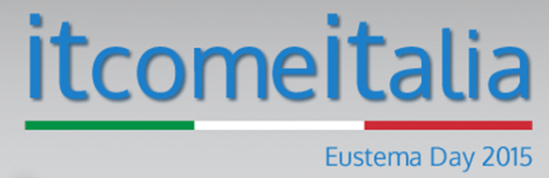 Come far ripartire l’Italia?
Global Digital Market – 
Spesa complessiva in Mln di euro
Driver del Mercato Digitale
Le dinamiche delle imprese
2014
104.000 
imprese 
fallite
275.000 
nuove 
imprese
1.256 
start up 
innovative
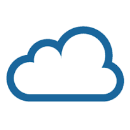 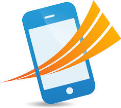 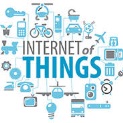 5,1 Mld di
Euro persi in 3 anni
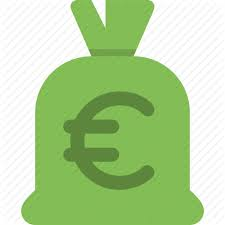 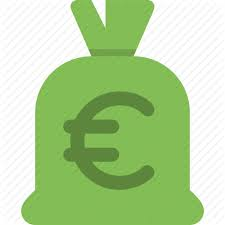 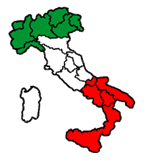 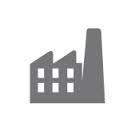 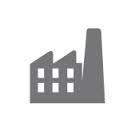 69.400
Mobility
+11,9%
IoT
+14,5%
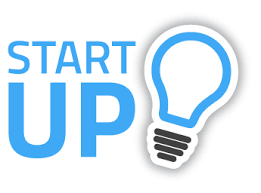 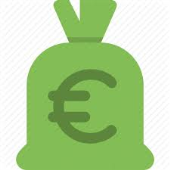 64.234
2011
2014
Il Mercato Digitale della PA*
5,8%
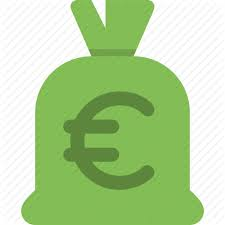 5,6%
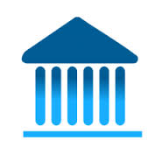 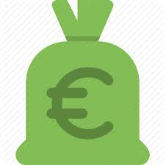 Tariffe professionali ICT
Cloud
+37,4%
3.695
3.138
% Peso sul Mercato totale ICT
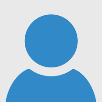 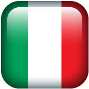 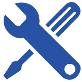 310 €/gg
2011
2014
Totale Mercato GDM: - 2,1 %
* Esclusa la componente Sanità
Tariffa media /team mix
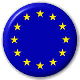 520 €/gg
Fonte: dati NetConsulting cube 2014  ed elaborazioni su fonti varie